TRƯỜNG THCS NGUYỄN TRƯỜNG TỘ
TỔ KHTN - CN - GDTC



CHUYÊN ĐỀ
ÔN TẬP GIỮA HỌC KÌ II


			
			MÔN: KHTN-L
			LỚP: 8A1
			GIÁO VIÊN: ĐINH QUANG THÔNG
KHỞI ĐỘNG
LẬP NHÓM CHUYÊN GIA
HỆ THỐNG KIẾN THỨC ĐÃ HỌC
THIẾT KẾ SƠ ĐỒ TƯ DUY
YÊU CẦU
(Thời gian hoạt động: 10 phút)
	Mỗi nhóm hoàn thành một sơ đồ tư duy về nội dung kiến thức mà nhóm làm chuyên gia. Sau đó thuyết trình trước lớp.
HỆ THỐNG KIẾN THỨC
I. Tác dụng của dòng điện
- Dòng điện có 4 tác dụng: Tác dụng nhiệt, tác dụng phát sáng, tác dụng hóa học và tác dụng sinh lí.
II. Cường độ dòng điện
- Cường độ dòng điện là đại lượng đặc trưng cho mức độ mạnh, yếu của dòng điện.
- Kí hiệu: I
- Đơn vị: A (ampe)
- Để đo cường độ dòng điện ta dùng ampe kế. Ampe kế được mắc nối tiếp và cùng cực với nguồn điện.
III. Hiệu điện thế
- Hiệu điện thế là sự chênh lệch điện áp giữa hai cực của nguồn điện.
- Kí hiệu: U
- Đơn vị: V (vôn)
- Để đo hiệu điện thế ta dùng vôn kế. Vôn kế được mắc song song và cùng cực với nguồn điện.
LUYỆN TẬP
TRÒ CHƠI “AI LÀ TRIỆU PHÚ”
VẬN DỤNG
CHUẨN BỊ CHO HỘI TRẠI 11/4
YÊU CẦU
(Thời gian hoạt động: 5 phút)
	Để trang trí cho cổng trại lớp em vào ngày 11/4. Bằng kiến thức đã học em hãy:
Vẽ sơ đồ mạch điện gồm: 1 nguồn điện, 1 công tắc điều khiển một bóng đèn.
Nhằm kiểm tra mức độ an toàn của hệ thống điện. Hãy mắc vôn kế để đo HĐT của nguồn điện và mắc ampe kế để đo CĐDĐ qua bóng đèn.
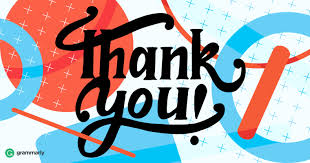 TIẾN TRÌNH BÀI DẠY